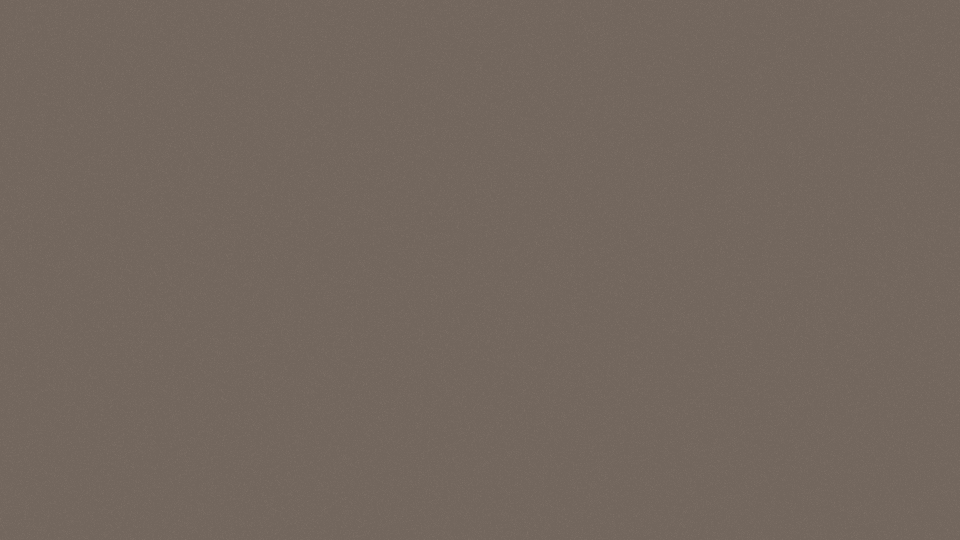 Выражения и их преобразования
Формулы 
сокращенного умножения
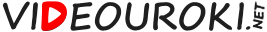 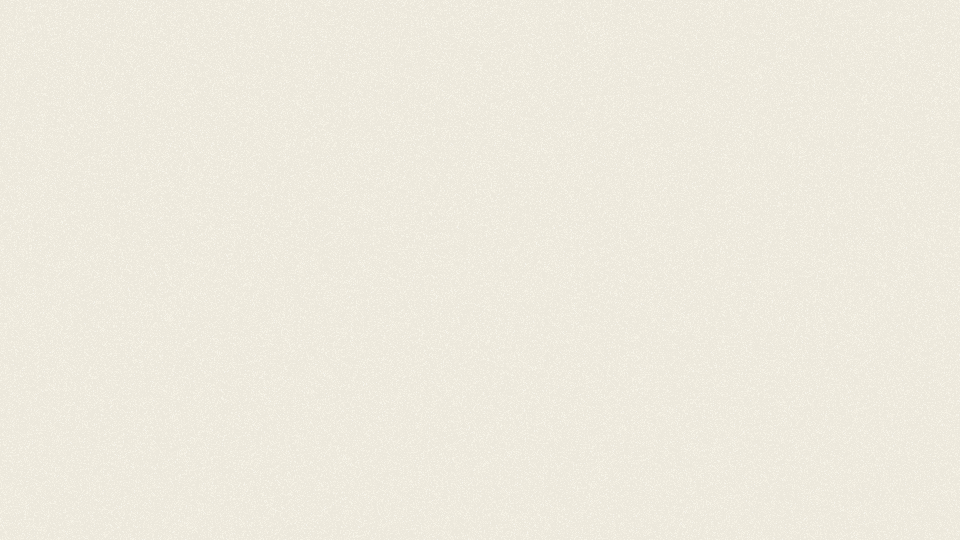 Формулы сокращенного умножения
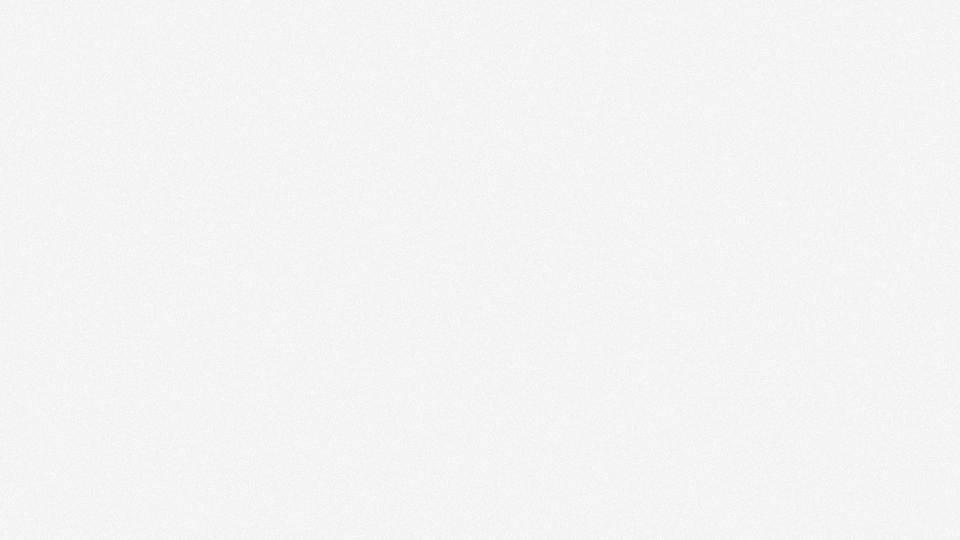 Умножение многочленов:
Разложение многочленов на множители:
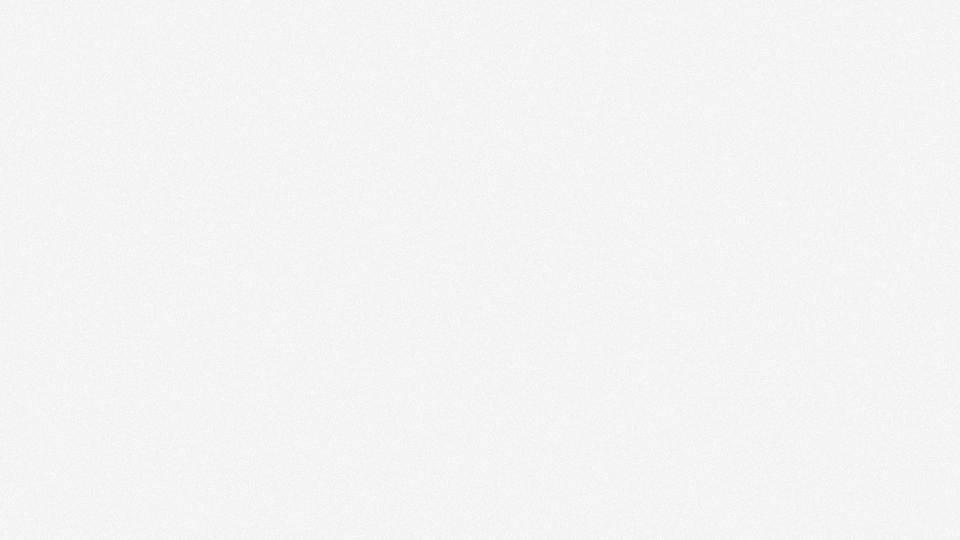 Приведение многочленов к стандартному виду:
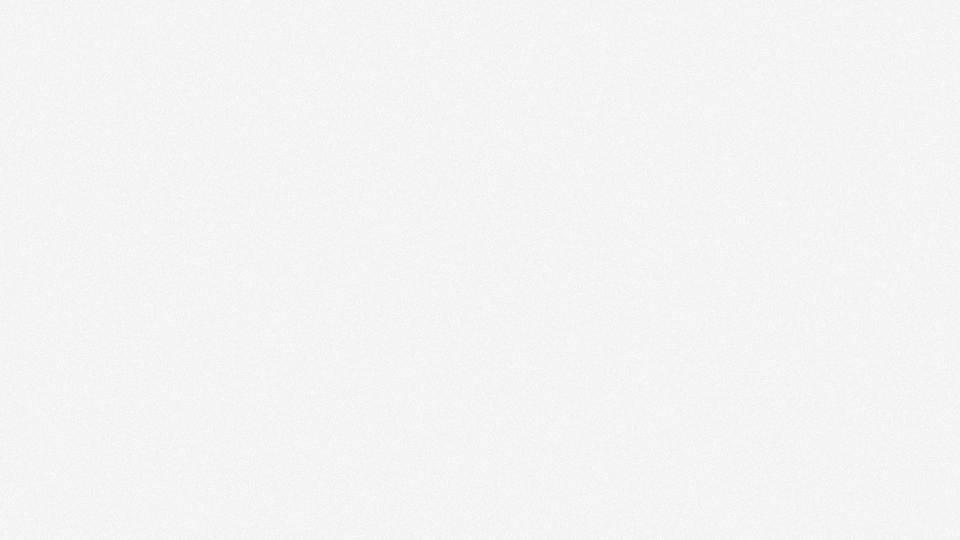 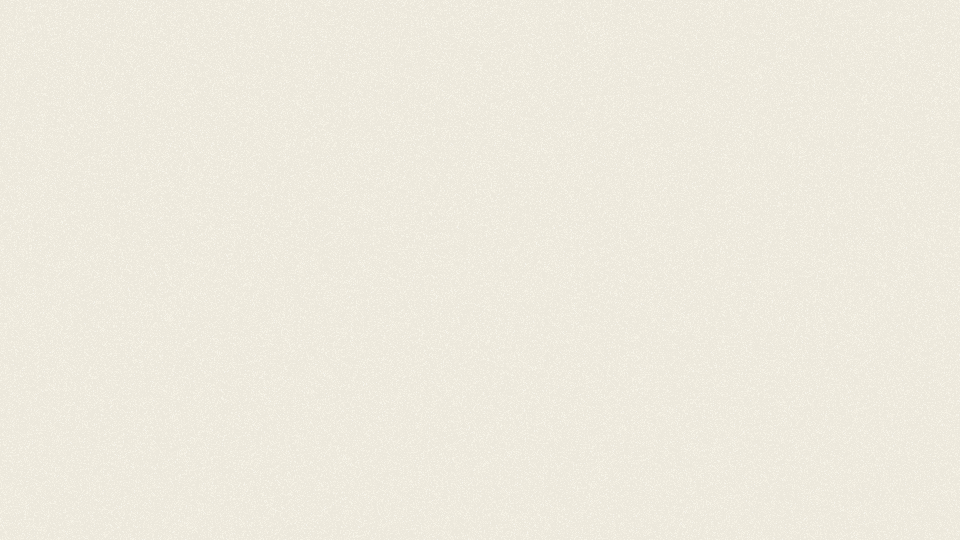 … * * * *, * * * * …
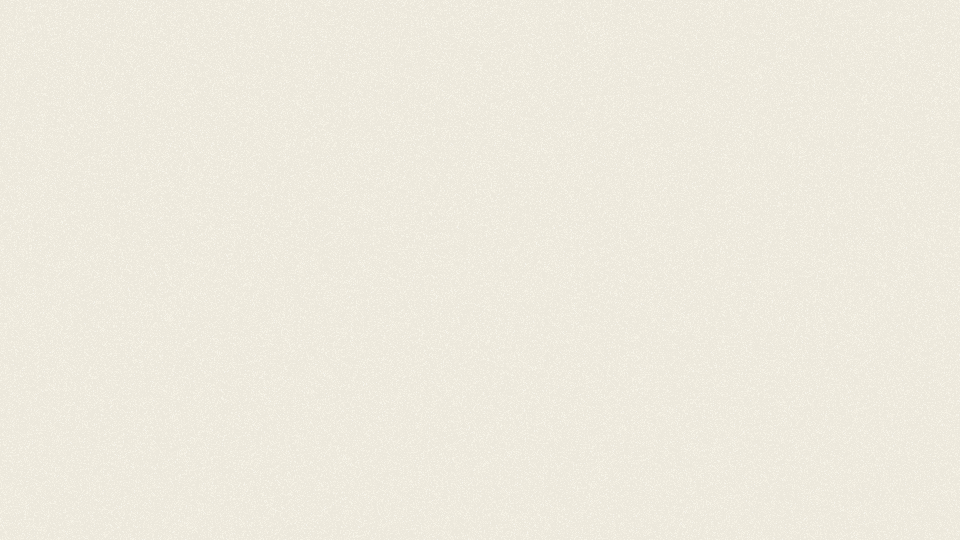 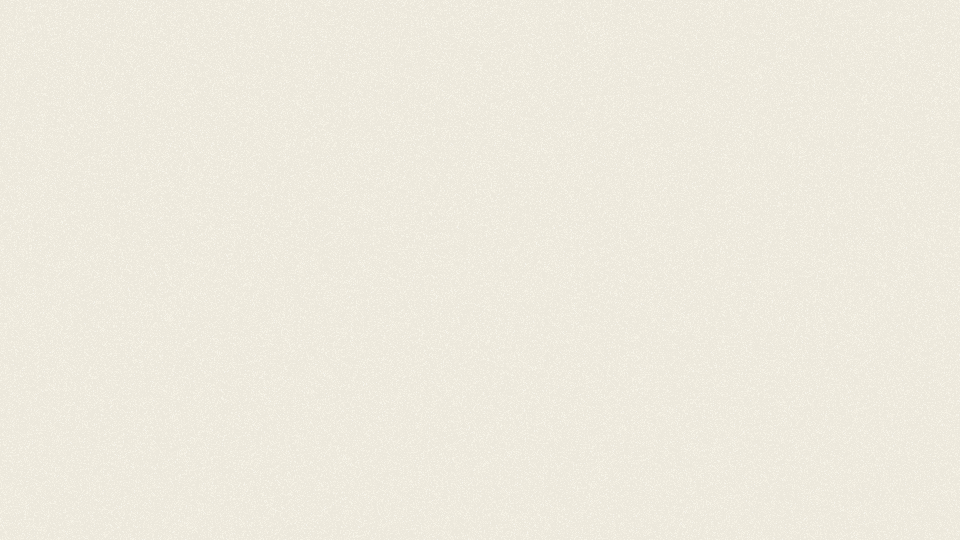 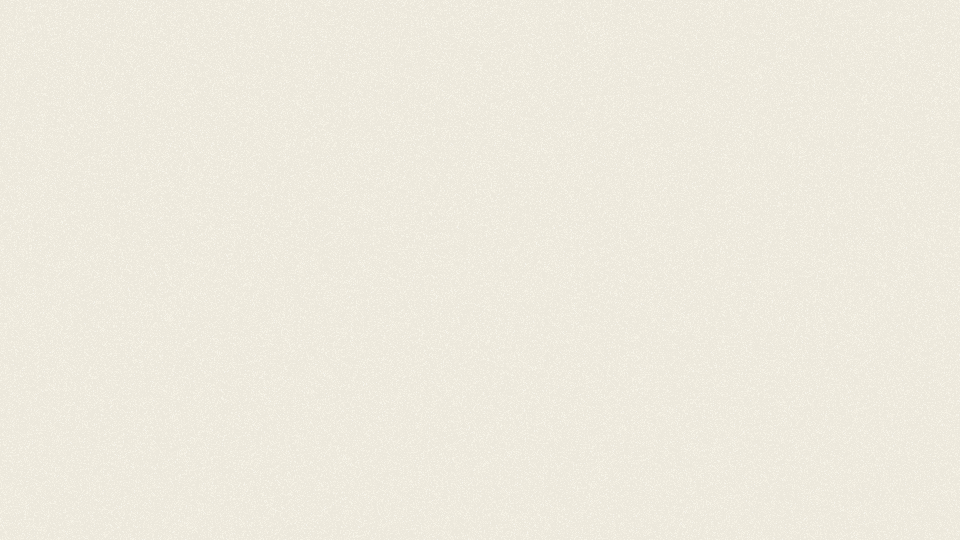 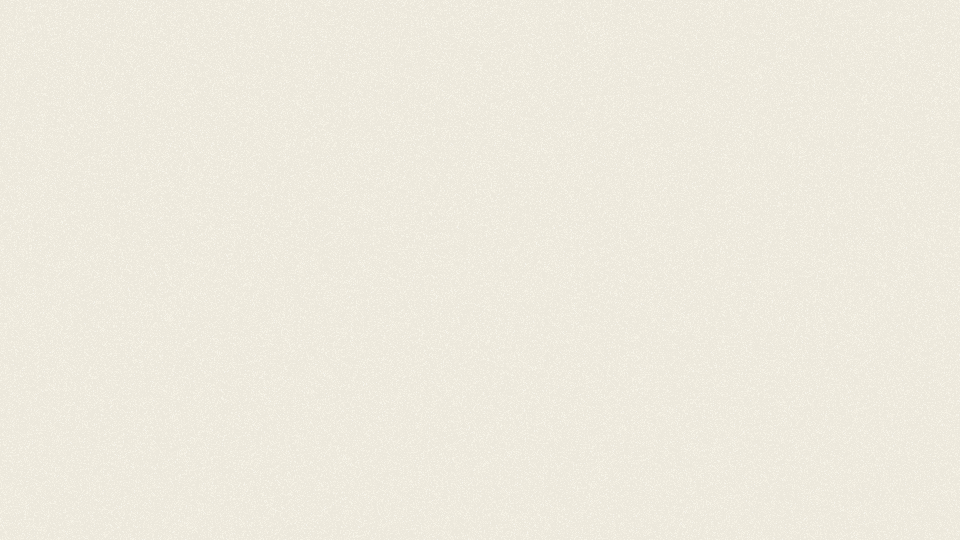 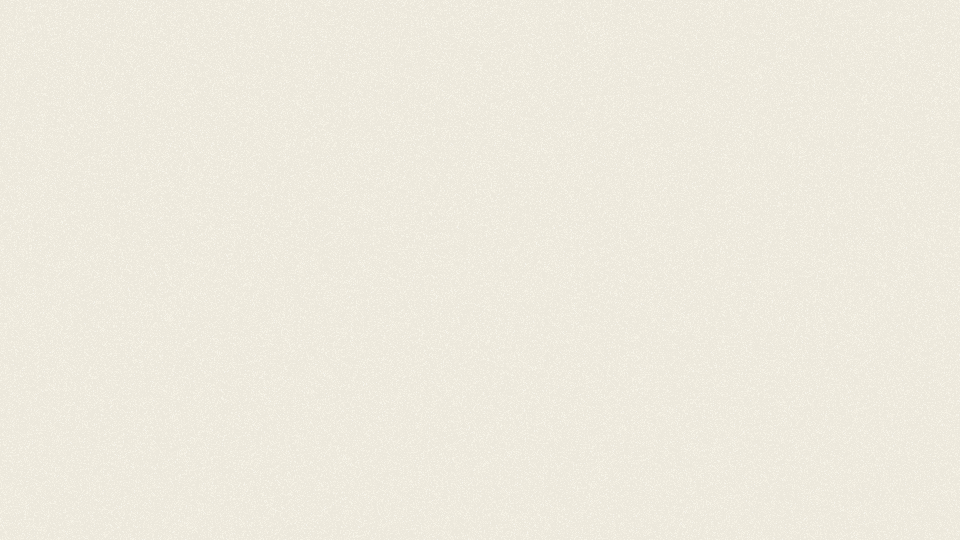 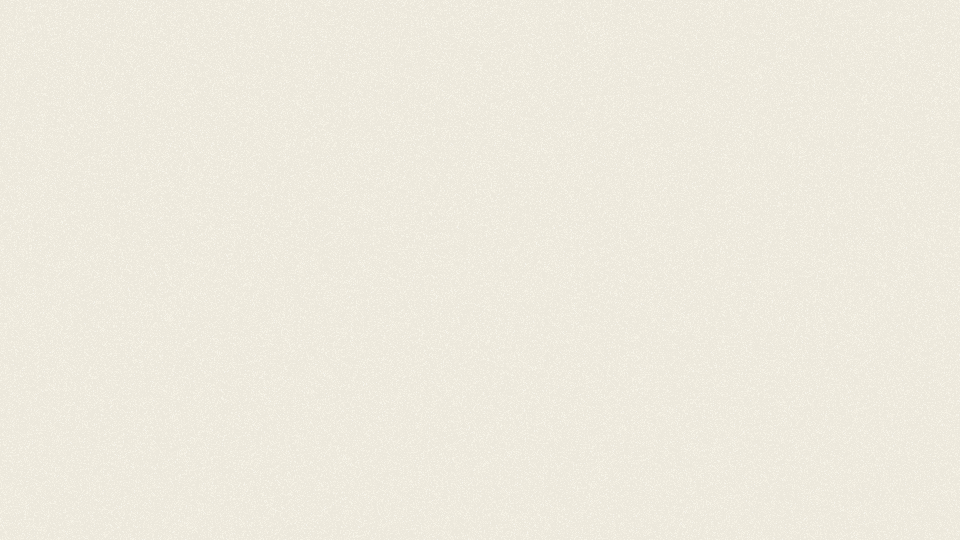 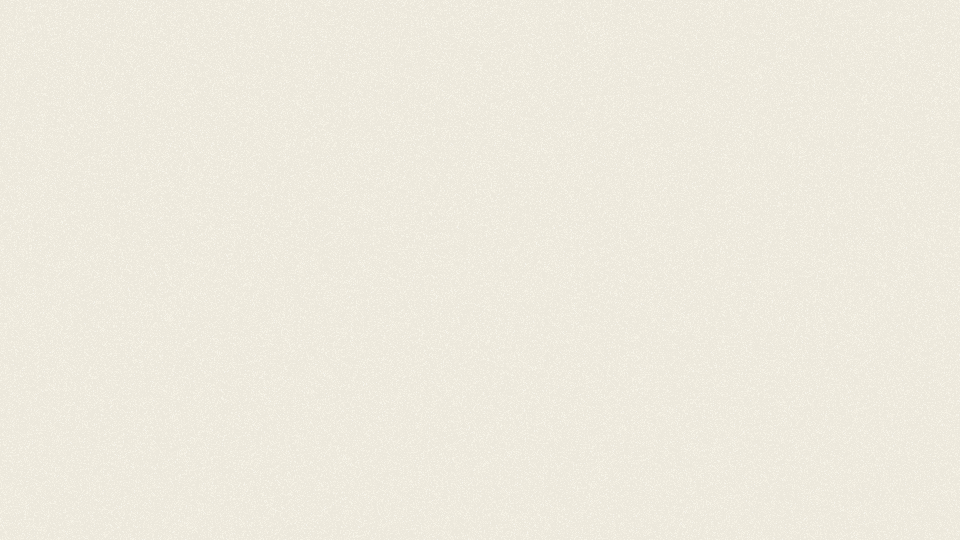 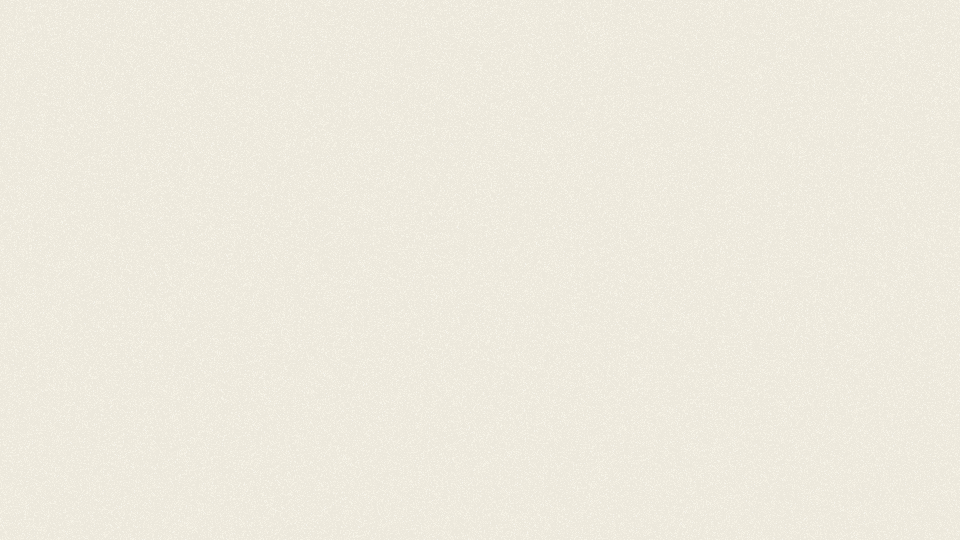 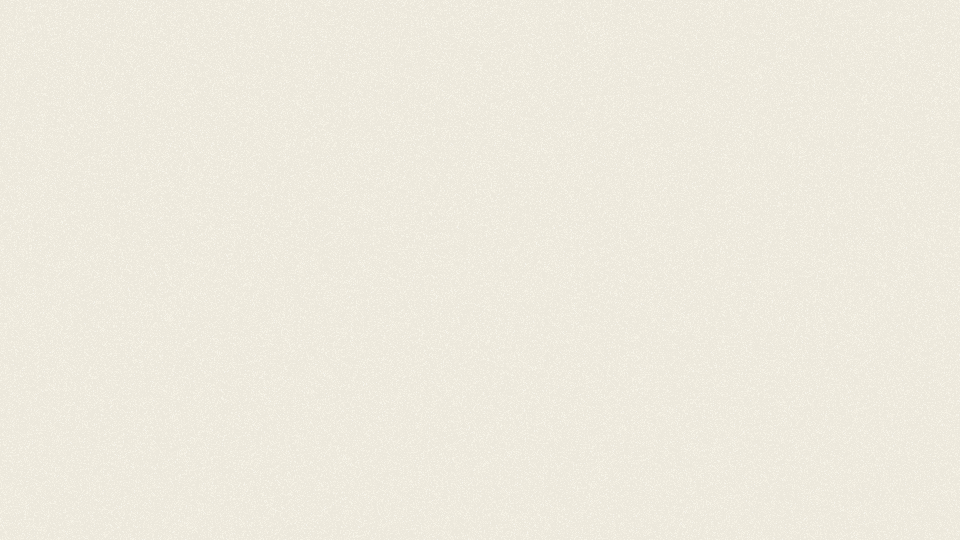 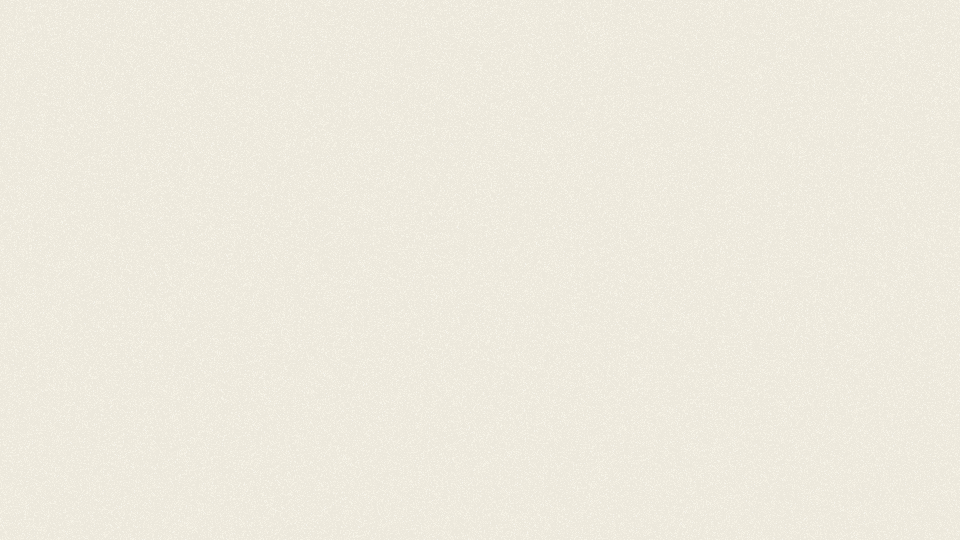 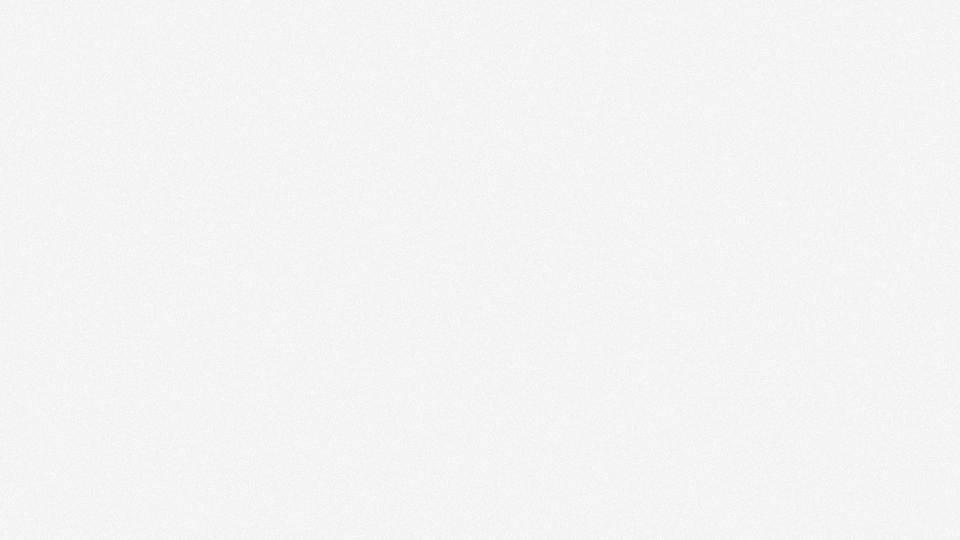 Упрощение выражений:
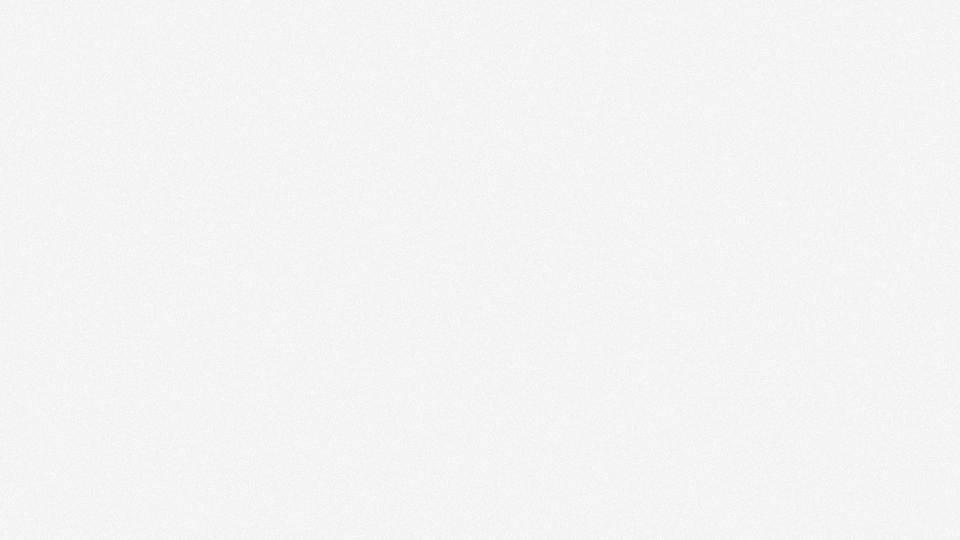 Решение уравнений:
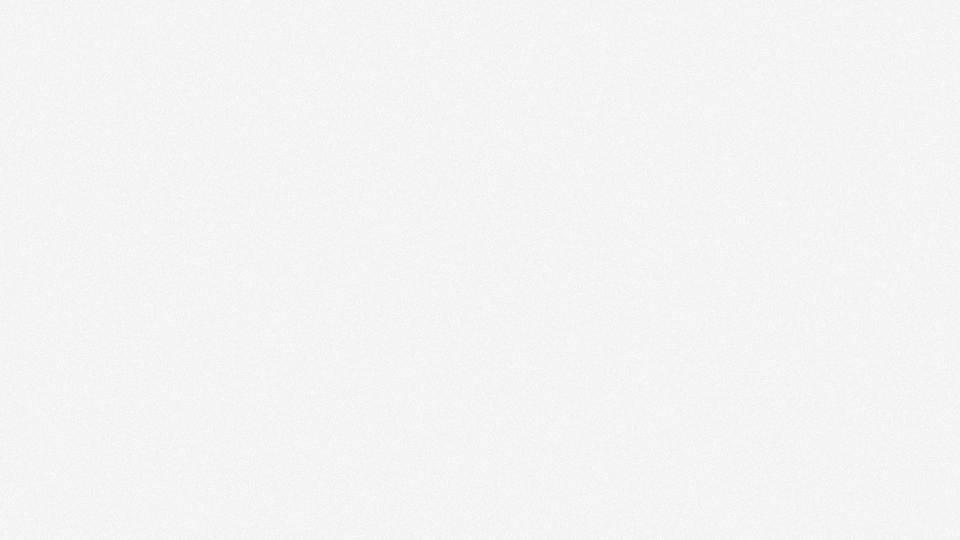 Сокращение дробей:
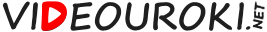 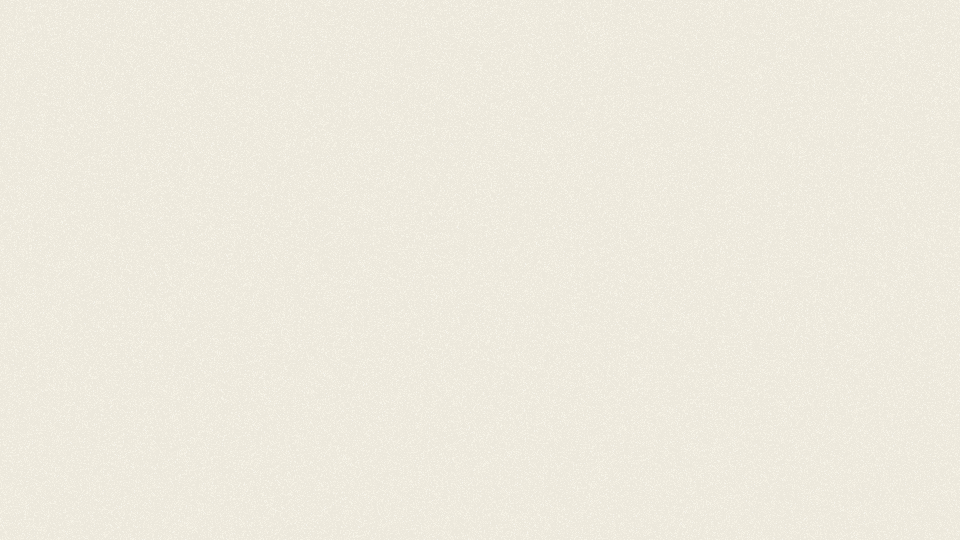 Формулы сокращенного умножения
квадрат суммы
квадрат разности
разность квадратов
куб суммы
куб разности
сумма кубов
разность кубов
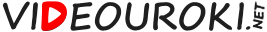 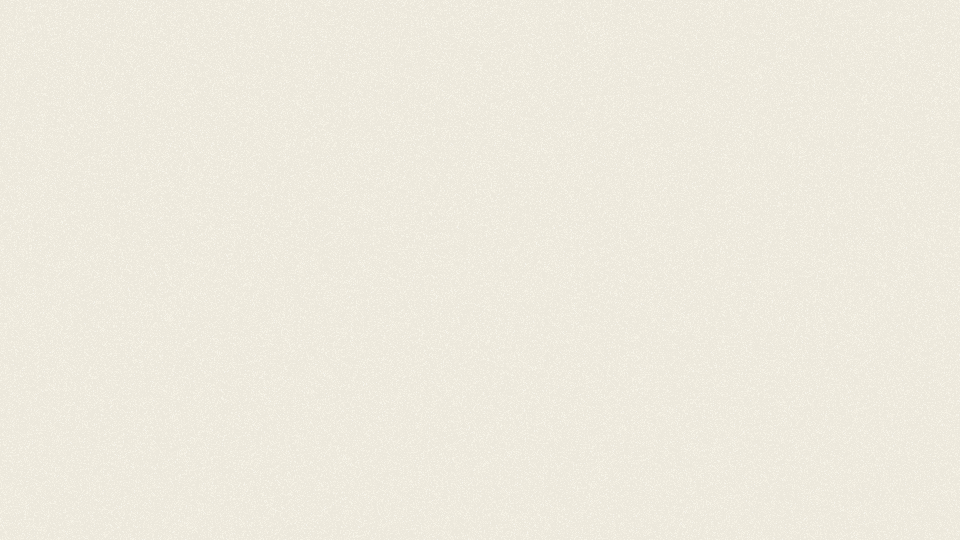 Квадрат суммы двух выражений
Читают так: «квадрат суммы двух выражений равен квадрату первого выражения плюс удвоенное произведение первого и второго выражений плюс квадрат второго выражения».
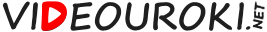 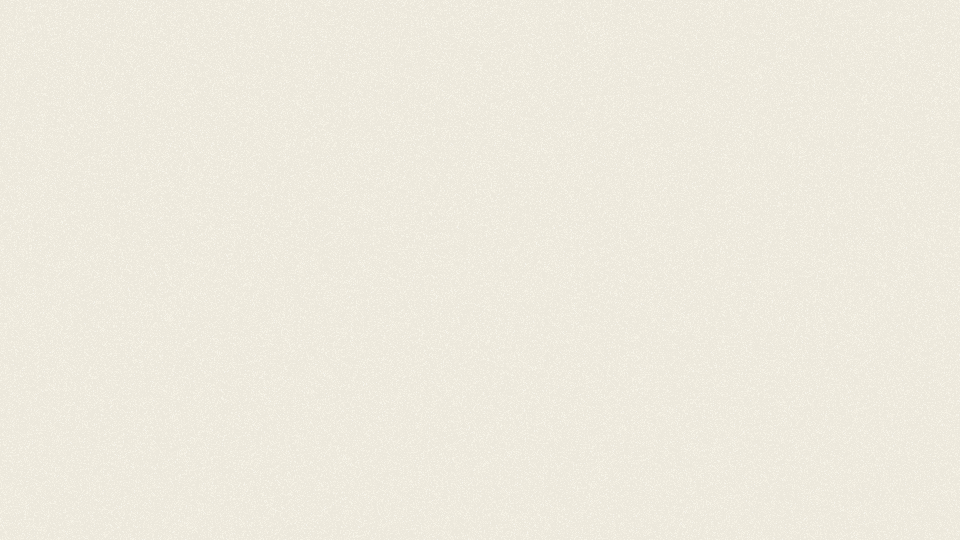 Квадрат суммы двух выражений
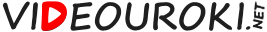 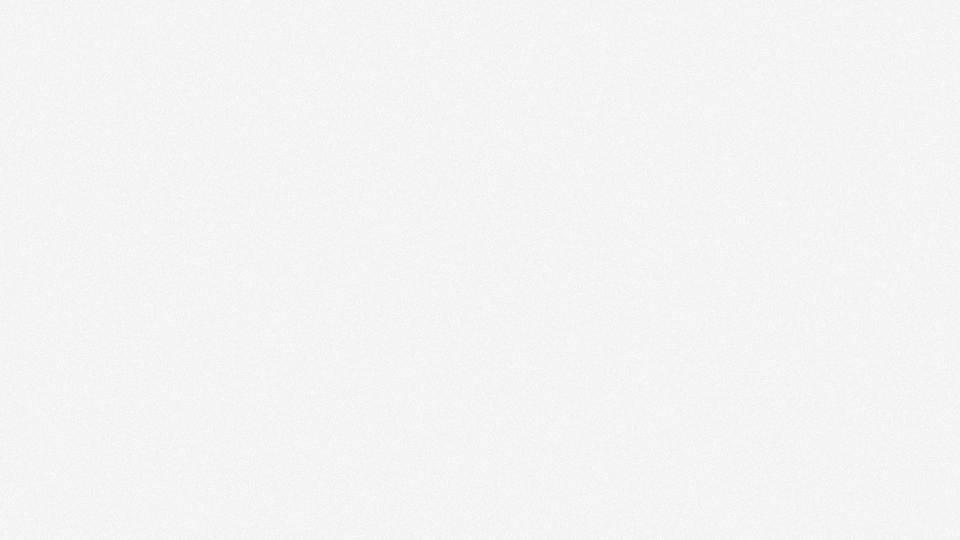 Раскрыть скобки в выражении, пользуясь формулой квадрата суммы:
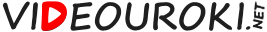 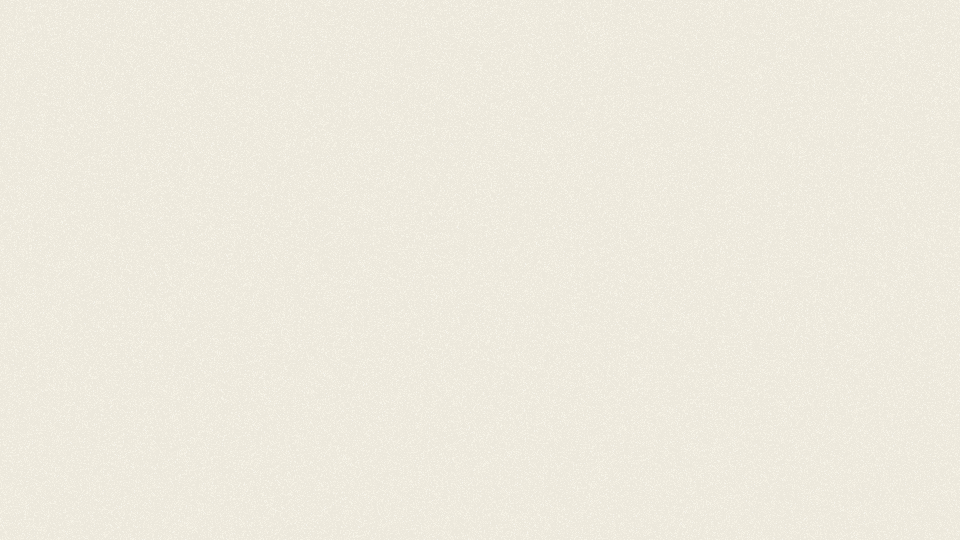 Квадрат разности двух выражений
Читают так: «квадрат разности двух выражений равен квадрату первого выражения минус удвоенное произведение первого и второго выражений плюс квадрат второго выражения».
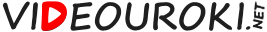 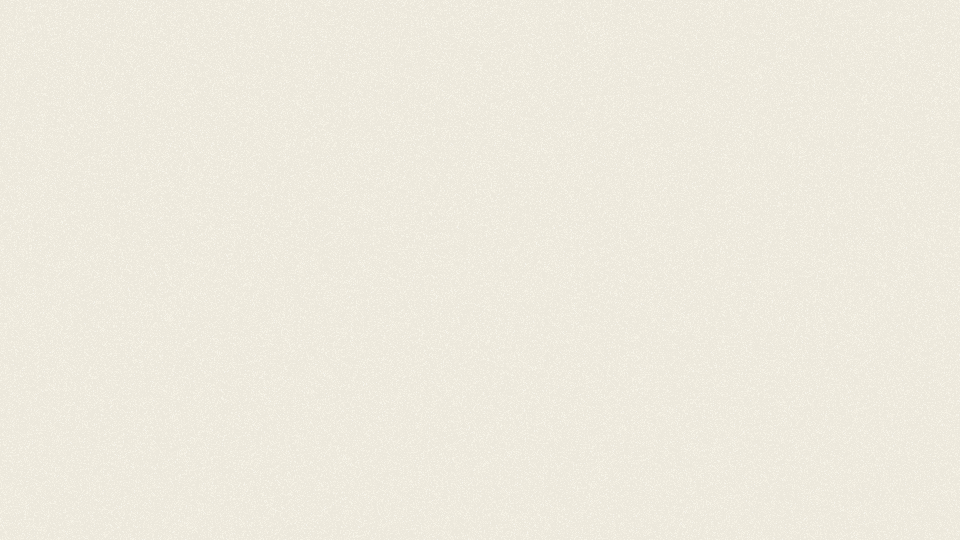 Квадрат разности двух выражений
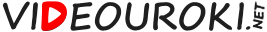 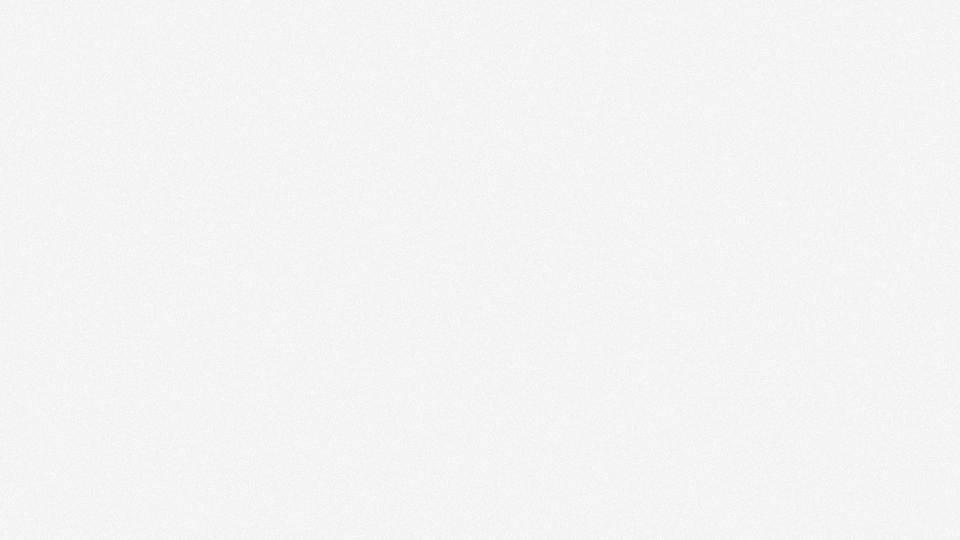 Раскрыть скобки в выражении, пользуясь формулой квадрата разности:
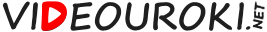 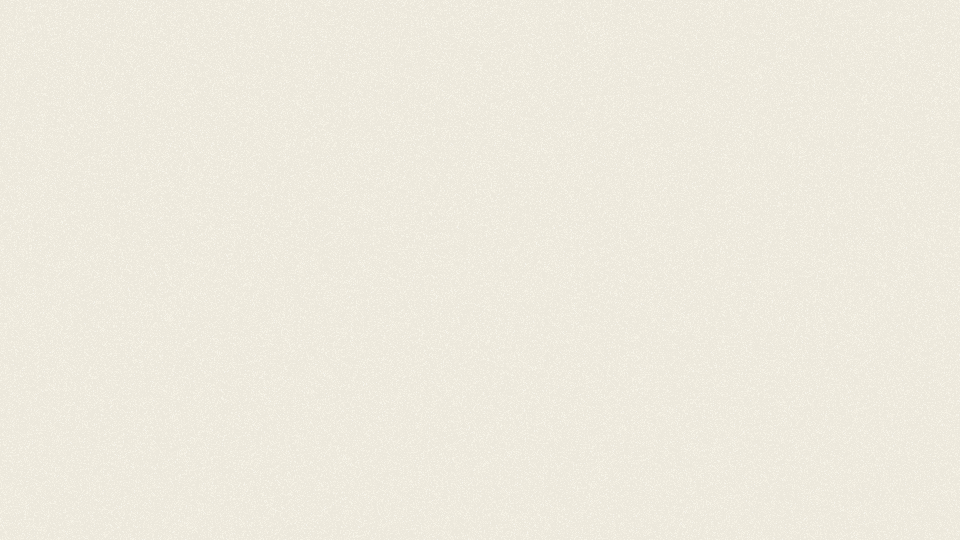 Разность квадратов двух выражений
Читают так: «произведение разности двух выражений и их суммы равно разности квадратов этих выражений».
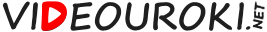 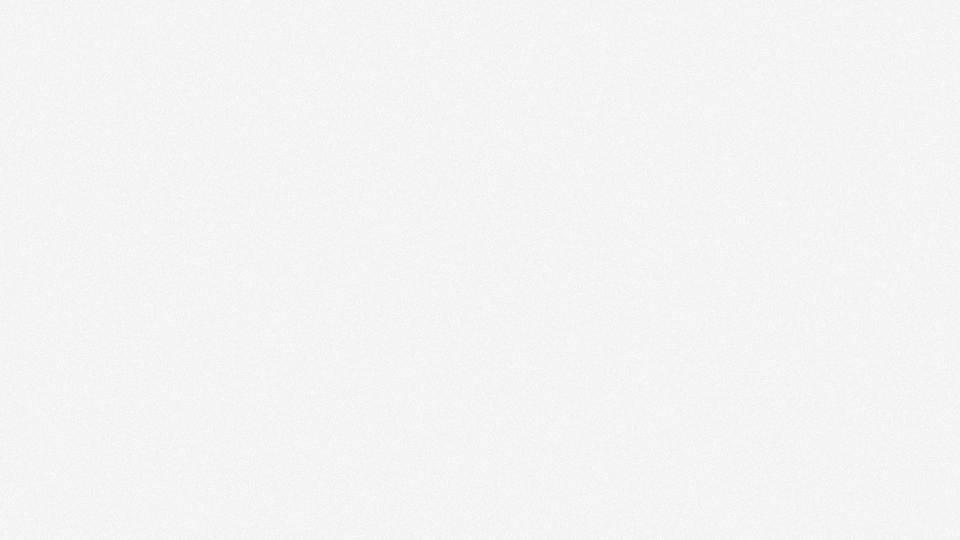 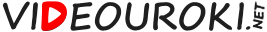 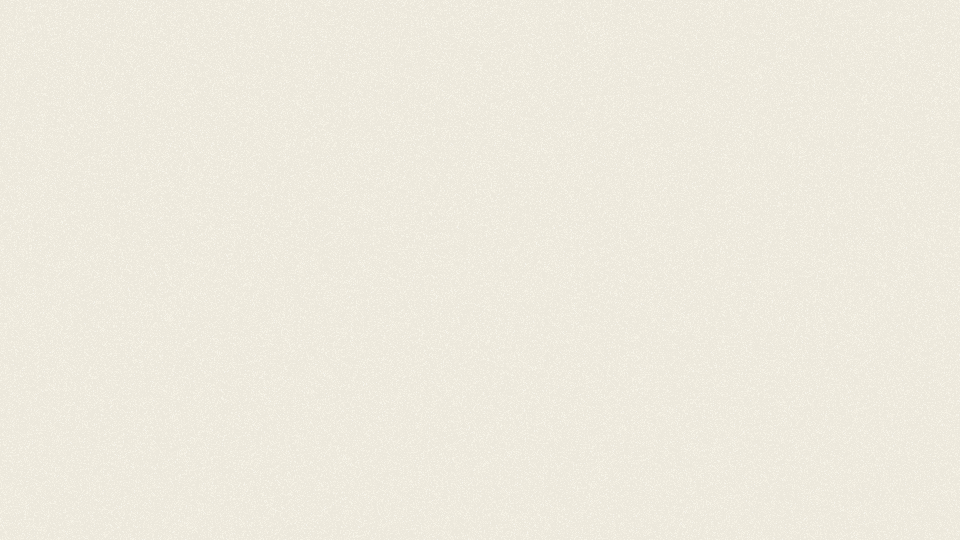 Куб суммы двух выражений
Читают так: «куб суммы двух выражений равен кубу первого выражения плюс утроенное произведение квадрата первого выражения и второго плюс утроенное произведение первого выражения и квадрата второго плюс куб второго выражения».
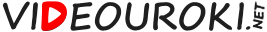 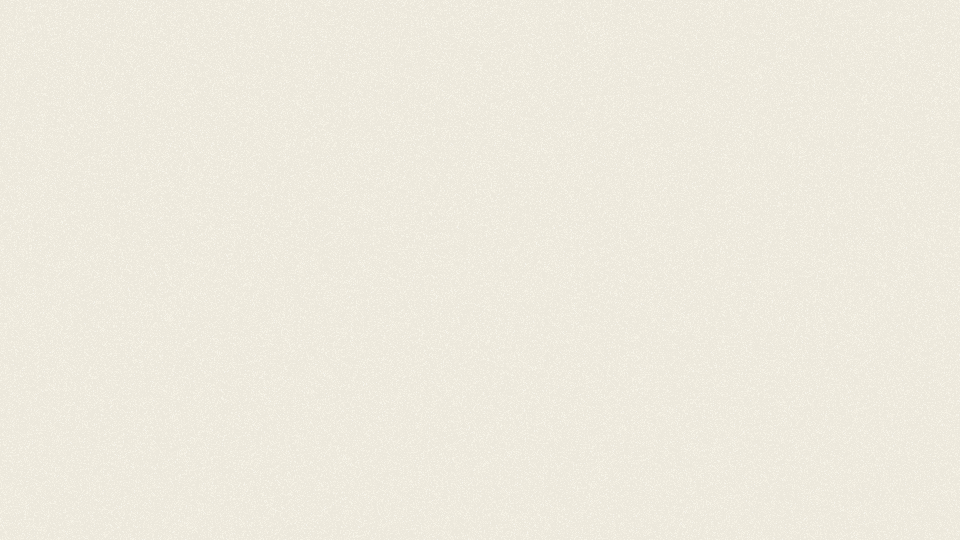 Куб разности двух выражений
Читают так: «куб разности двух выражений равен кубу первого выражения минус утроенное произведение квадрата первого выражения и второго плюс утроенное произведение первого выражения и квадрата второго минус куб второго выражения».
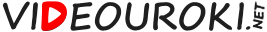 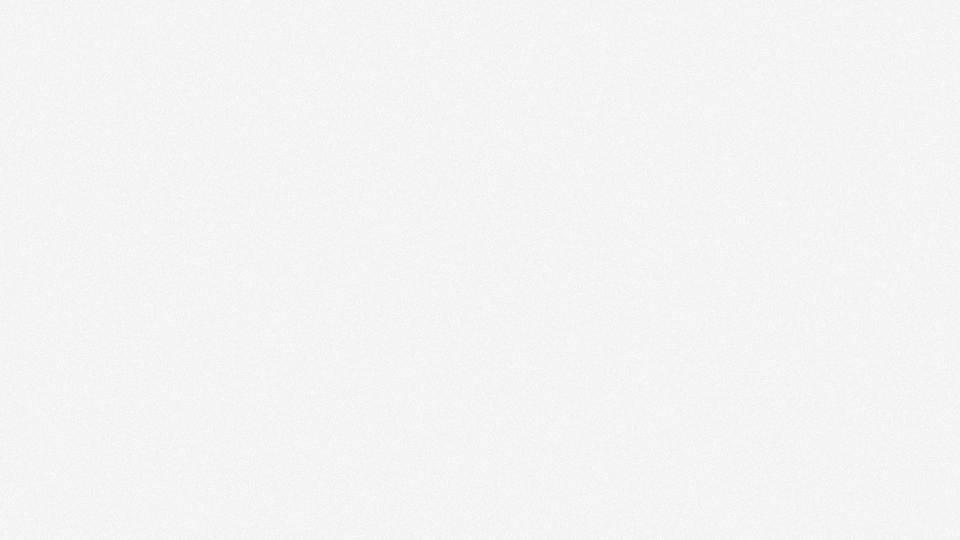 Раскрыть скобки, пользуясь формулами куба суммы или куба разности:
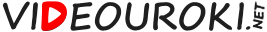 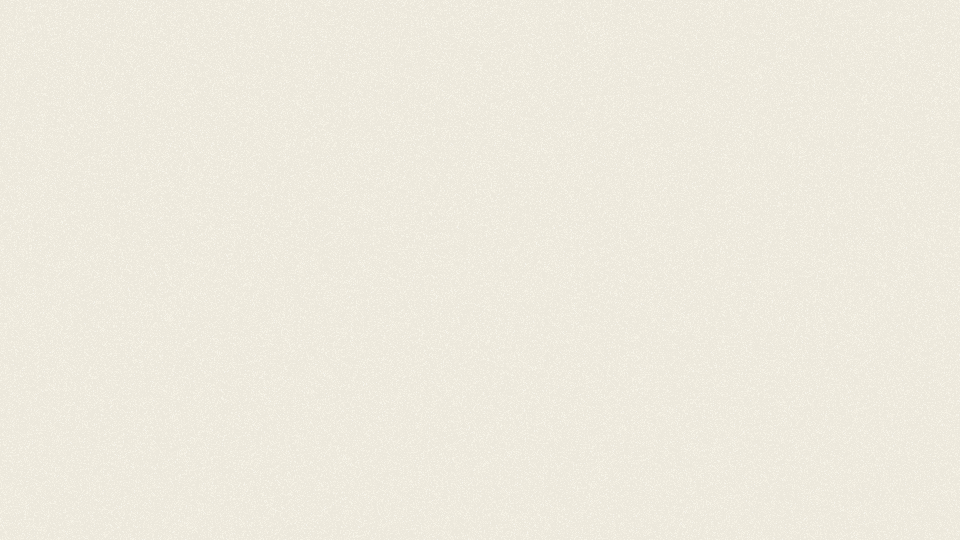 Сумма кубов двух выражений
—  неполный квадрат разности
Читают так: «сумма кубов двух выражений равна произведению суммы этих выражений и неполного квадрата их разности».
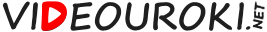 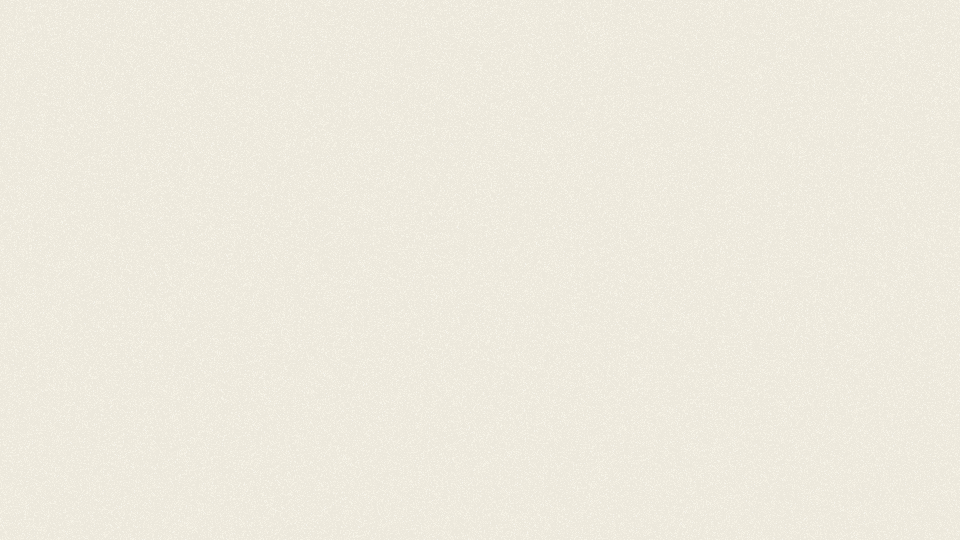 Разность кубов двух выражений
—  неполный квадрат суммы
Читают так: «разность кубов двух выражений равна произведению разности этих выражений и неполного квадрата их суммы».
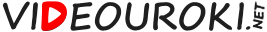 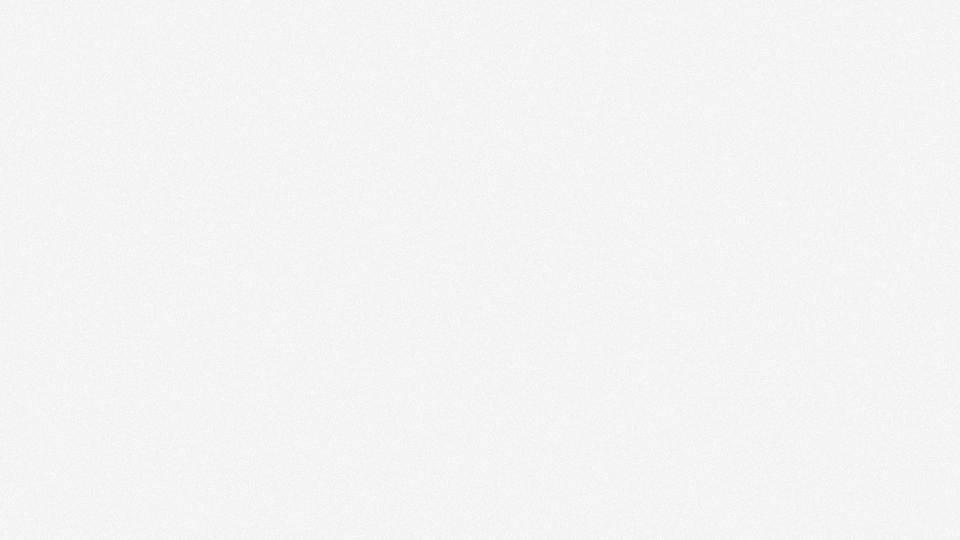 Разложить многочлены на множители:
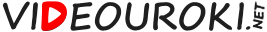 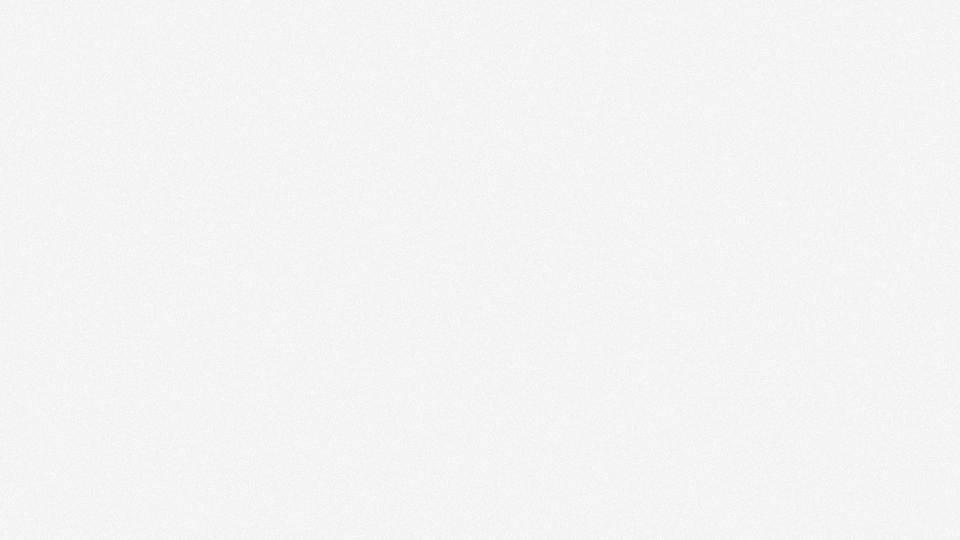 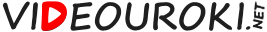 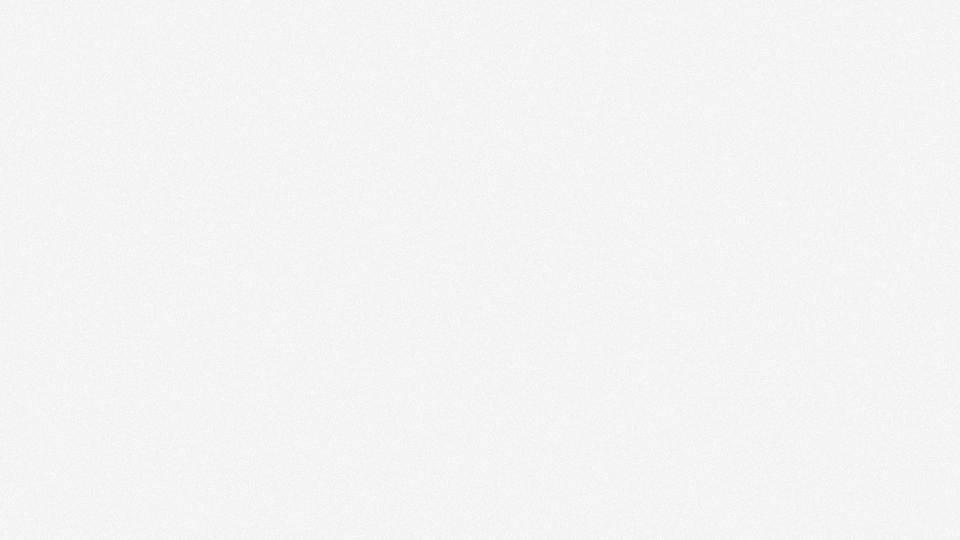 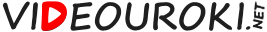 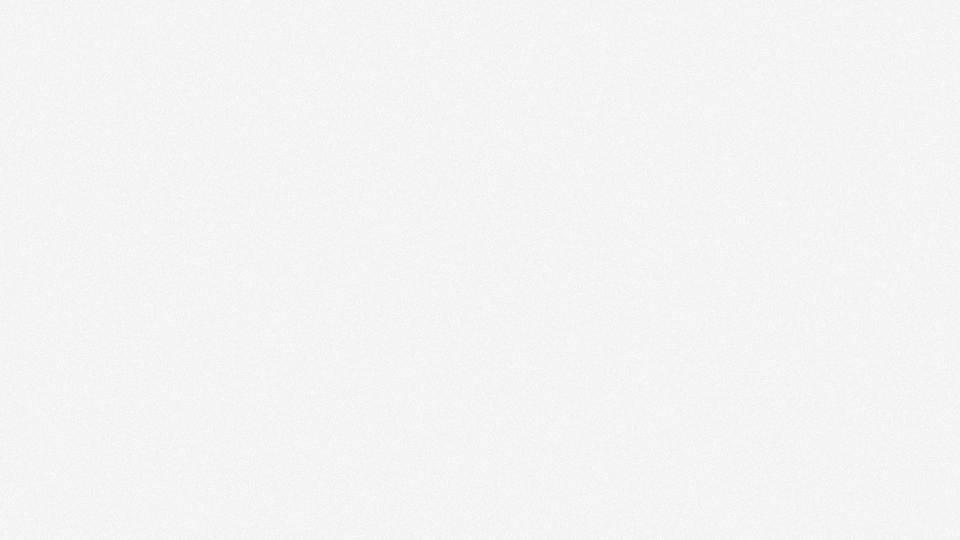 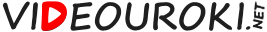 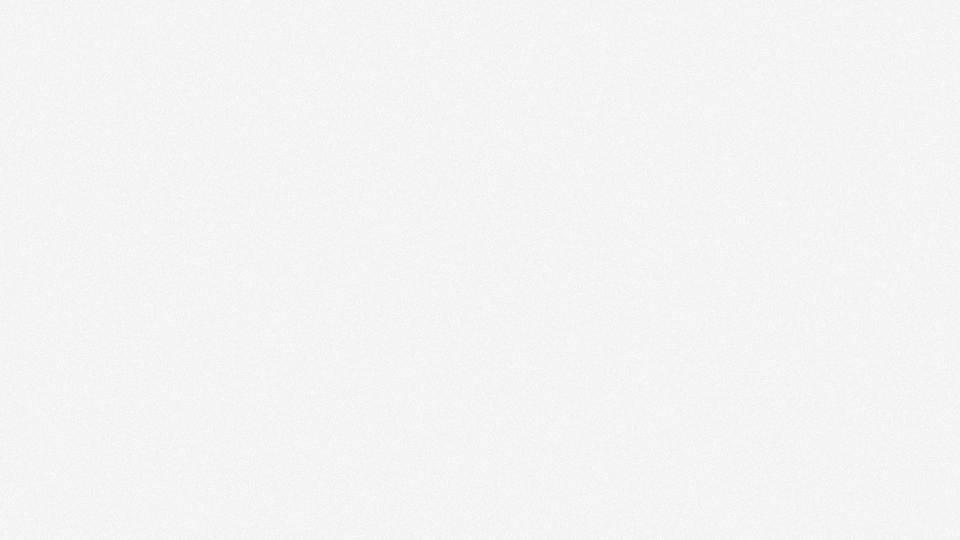 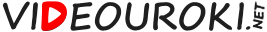 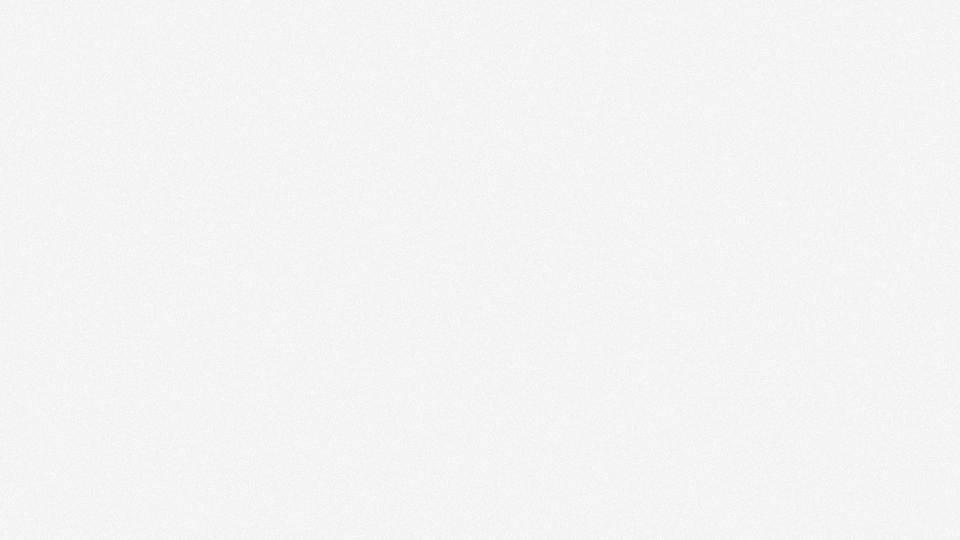 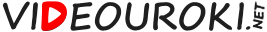 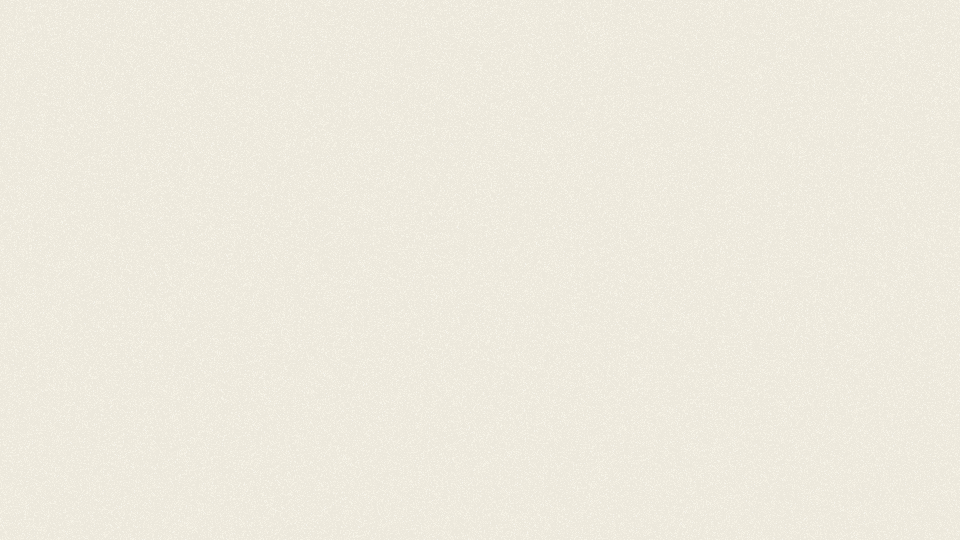 Формулы сокращенного умножения
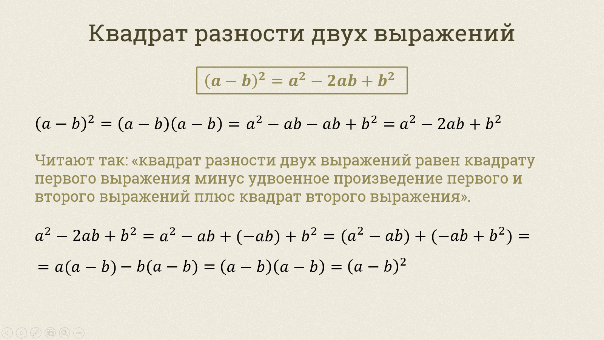 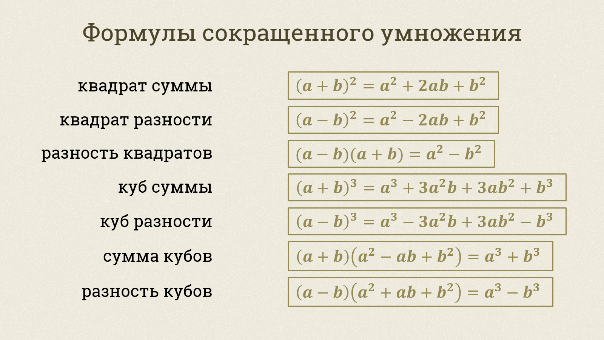 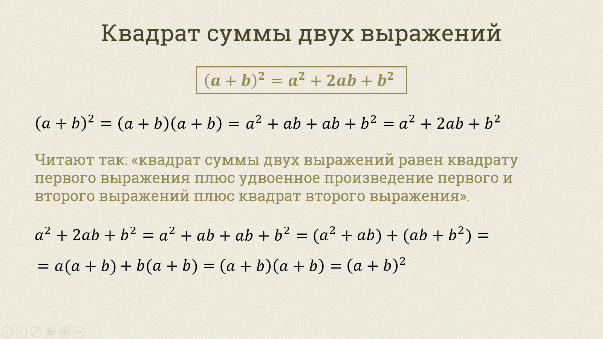 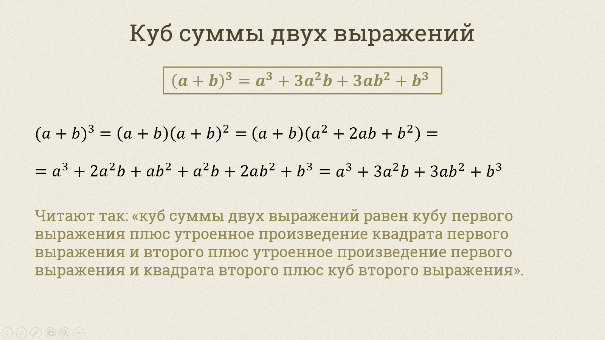 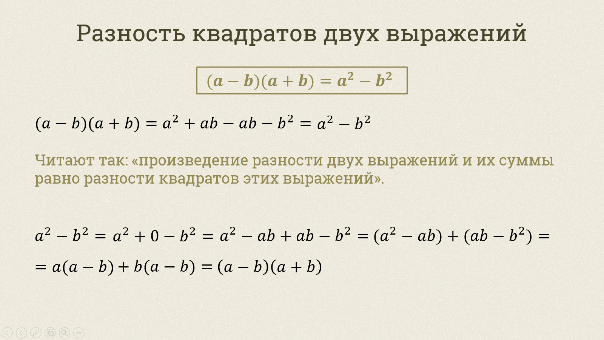 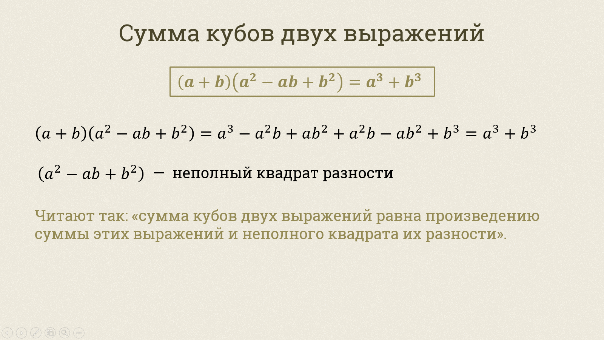 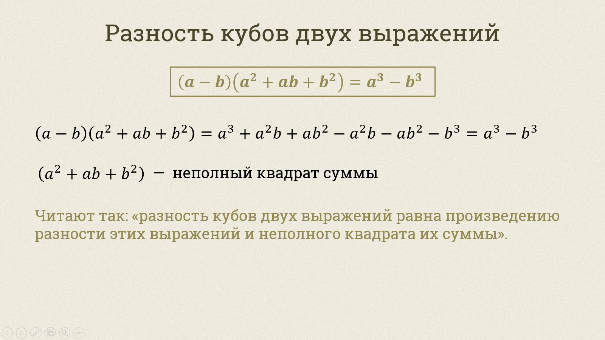 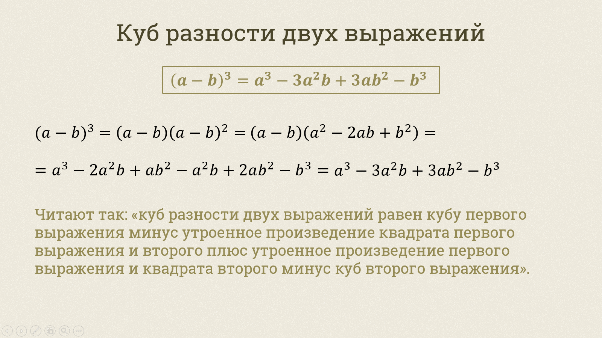 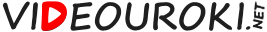